Figure 3. Distribution of search period durations. The graph represents the percentage of problems that subjects solved ...
Cereb Cortex, Volume 17, Issue 4, April 2007, Pages 749–759, https://doi.org/10.1093/cercor/bhk028
The content of this slide may be subject to copyright: please see the slide notes for details.
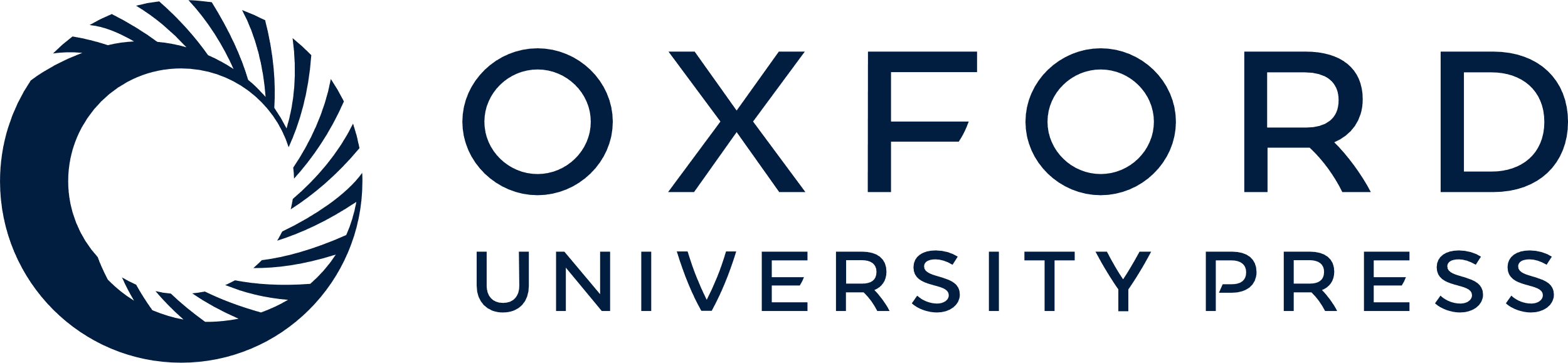 [Speaker Notes: Figure 3. Distribution of search period durations. The graph represents the percentage of problems that subjects solved using a given number of trials. We confronted this empirical distribution (bars) with the predictions of an “ideal subject” performing according to our hypothetical algorithm (solid line). The model predicted accurately the distribution of search durations (χ142 = 2.22, not significant)—note that introducing an error rate of as little as 3% into the model allowed an even better fit of the empirical distribution (not shown). This indicated that subjects behaved close to optimally and, in particular, took advantage of the possibility of making logical deductions.


Unless provided in the caption above, the following copyright applies to the content of this slide: © The Author 2006. Published by Oxford University Press. All rights reserved. For permissions, please e-mail: journals.permissions@oxfordjournals.org]